Beginning Arduino
Hoosier Recreation 2016
What is an Arduino?
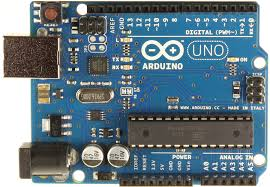 Open source hardware and software platform based on the Atmel ATMega microprocessor

Embraced by hobbyists, artists, to scientists

Gives and easy way for direct hardware control of sensors, motors, LEDs, sounders. Unlimited possibilities!

Developed to provide a cheap and easy way to introduce programming and hardware design to the masses.
Arduino Uno Specs
Types of Arduinos
Uno (Standard base unit)
Nano, Pro mini –Small size, reduced capabilities
Mega – Larger, faster, more input/output pins
Yun, Leonardo – Same size as uno, Linux based micro computer
Lillypad
Due
Arduino Software
Based on the Processing language

Download from Arduino.cc

Free

Programs are called Sketches

Uses a subset of C++ for coding

Each Arduino has a bootloader so the computer can communicate and program the board directly through the usb ports.
Getting Started Programming
Install driver for CH340/CH341 http://www.microcontrols.org/arduino-uno-clone-ch340-ch341-chipset-usb-drivers/
Open the software
File – Examples
Tools – Board – Select Arduino/Genuino Uno
Open Device Manager, Ports
Plug 1 board into the USB hub and turn on. Will see new entry under ports
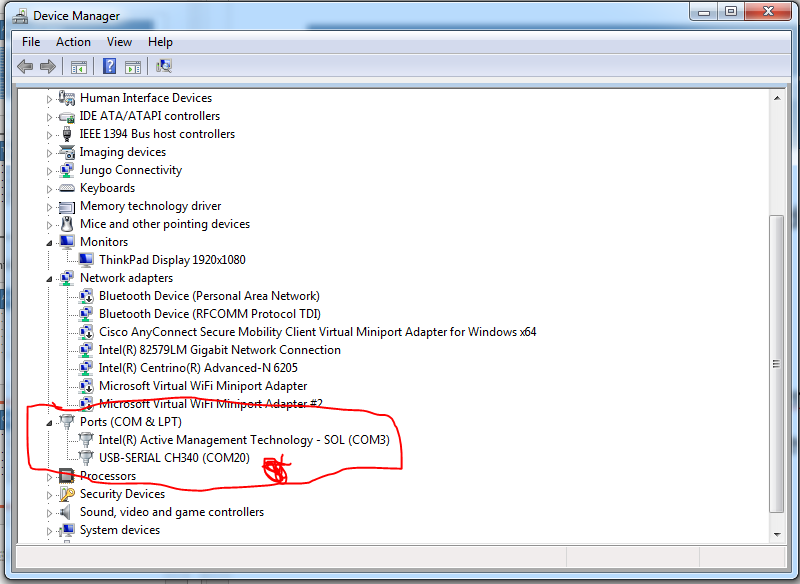 Tools – Port – pick the port number from Device Manager that matches.



Repeat for other board
Don’t Blink – You’re first program
Go to File – Examples – 01.Basics – Blink

Press Checkmark icon – Should compile with no problems

Insert LED into pin headers marked 13 and ground

Click Upload Arrow – Should load code to Arduino, watch RX,TX LEDs

Congrats! You LED is blinking. 

You can only do this with Pin 13. All others will need a resistor or the LED could be destroyed.
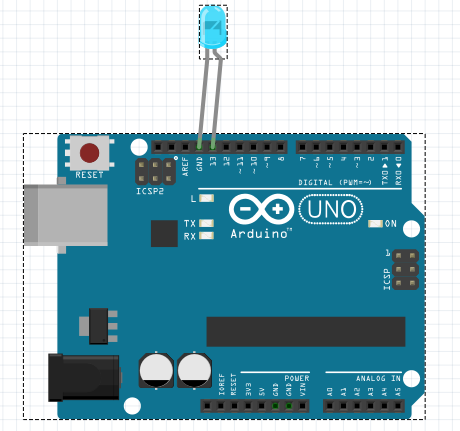 Build the breadboard circuit
Insert switch over rail gap in second rail
Add the 10K ohm resistor between pushbutton and ground (black) rail
Add LED 1 and Led 2
Add 220 ohm resistors from anode to adjacent rail
Add jumper wires from LED cathode to ground rail
Orange jumper wire from 12 to first LED resistor rail
Brown jumper wire from 11 to second resistor rail
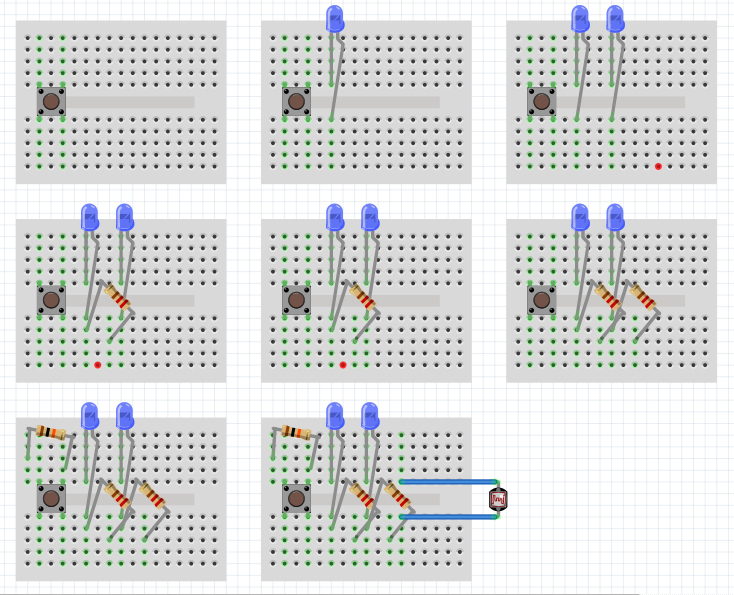 Now make them both blink
Digital outputs
Variables
Byte, int, float, char, double, long
Setup
Loop
Delay
Digital Outputs
14 digital pins
In addition, some pins have specialized functions:
Serial: 0 (RX) and 1 (TX). Used to receive (RX) and transmit (TX) TTL serial data. These pins are connected to the corresponding pins of the ATmega8U2 USB-to-TTL Serial chip.
External Interrupts: 2 and 3. These pins can be configured to trigger an interrupt on a low value, a rising or falling edge, or a change in value. See the attachInterrupt() function for details.
PWM: 3, 5, 6, 9, 10, and 11. Provide 8-bit PWM output with the analogWrite() function.
SPI: 10 (SS), 11 (MOSI), 12 (MISO), 13 (SCK). These pins support SPI communication using the SPI library.
LED: 13. There is a built-in LED driven by digital pin 13. When the pin is HIGH value, the LED is on, when the pin is LOW, it's off.
TWI: A4 or SDA pin and A5 or SCL pin. Support TWI communication using the Wire library.
 
6 pwm PWM: 3, 5, 6, 9, 10, and 11. Provide 8-bit PWM output with the analogWrite() function.
Pulse Width Modulation (PWM) Fading
/* Fading This example shows how to fade an LED using the analogWrite() function. The circuit: * LED attached from digital pin 9 to ground. Created 1 Nov 2008 By David A. Mellis modified 30 Aug 2011 By Tom Igoe http://www.arduino.cc/en/Tutorial/Fading This example code is in the public domain. */int ledPin = 9;    // LED connected to digital pin 9void setup() {  // nothing happens in setup}void loop() {  // fade in from min to max in increments of 5 points:  for (int fadeValue = 0 ; fadeValue <= 255; fadeValue += 5) {    // sets the value (range from 0 to 255):    analogWrite(ledPin, fadeValue);    // wait for 30 milliseconds to see the dimming effect    delay(30);  }  // fade out from max to min in increments of 5 points:  for (int fadeValue = 255 ; fadeValue >= 0; fadeValue -= 5) {    // sets the value (range from 0 to 255):    analogWrite(ledPin, fadeValue);    // wait for 30 milliseconds to see the dimming effect    delay(30);  }}
Loop de Loop
For Loops: for (int x = 1, int x == 20, int++){do code}
Conditionals: = does not equal equals, == equals equals. = equals assignment
If statements :  if (<variablename> Conditional <value>) {<code>}
if (LED1Pin == 11) {do some stuff}
Variable scope

//comments
/*Long comments*/
Analog Pins
The Uno has 6 analog inputs, labeled A0 through A5, each of which provide 10 bits of resolution (i.e. 1024 different values). By default they measure from ground to 5 volts, though is it possible to change the upper end of their range using the AREF pin and the analogReference() function.There are a couple of other pins on the board:

Analog Vs Digital
Reading Analog values
Potentiometer demo

Photo resistor
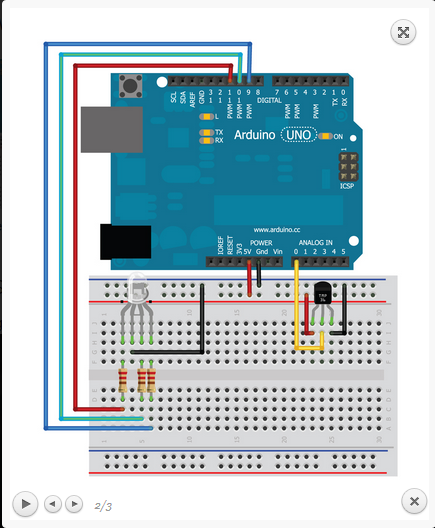 Shields
Motor
LCDs
Sensor
Proto
Ethernet
XBee
Get your motor running
DC Motor
Stepper motor
Servo (limited rotation)
Servo (continuous rotation)

Easiest to use shield
H Bridge
Transistor
Making Sound
Sounders
Makey Makey

MIDI controllers
Stomp boxes/amps
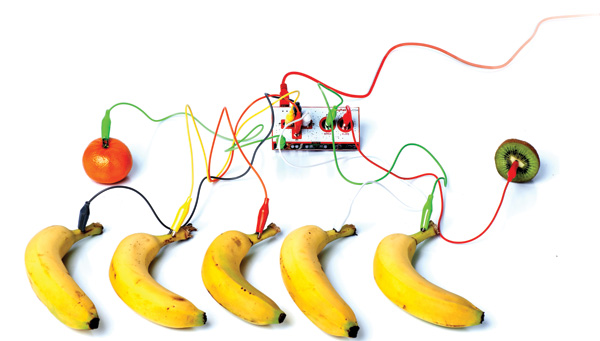 Sensor
CENSORED
Many use 3 wire format
Accelerometers
Gyroscope
Proximity
Reed/magnetic
Heat/Humidity/Temperature
8x8 LED Matrix
This was adapted from here:
http://www.instructables.com/id/LED-Matrix-with-Arduino/
Controlling an LED matrix with a shift register chip MAX7219


LED Matrix        Arduino         Color of wire in pictureVCC                        5V                       RedGND                       GND                   BlackDIN                         D12                    YellowCS                          D10                     WhiteCLK                        D11                     Blue
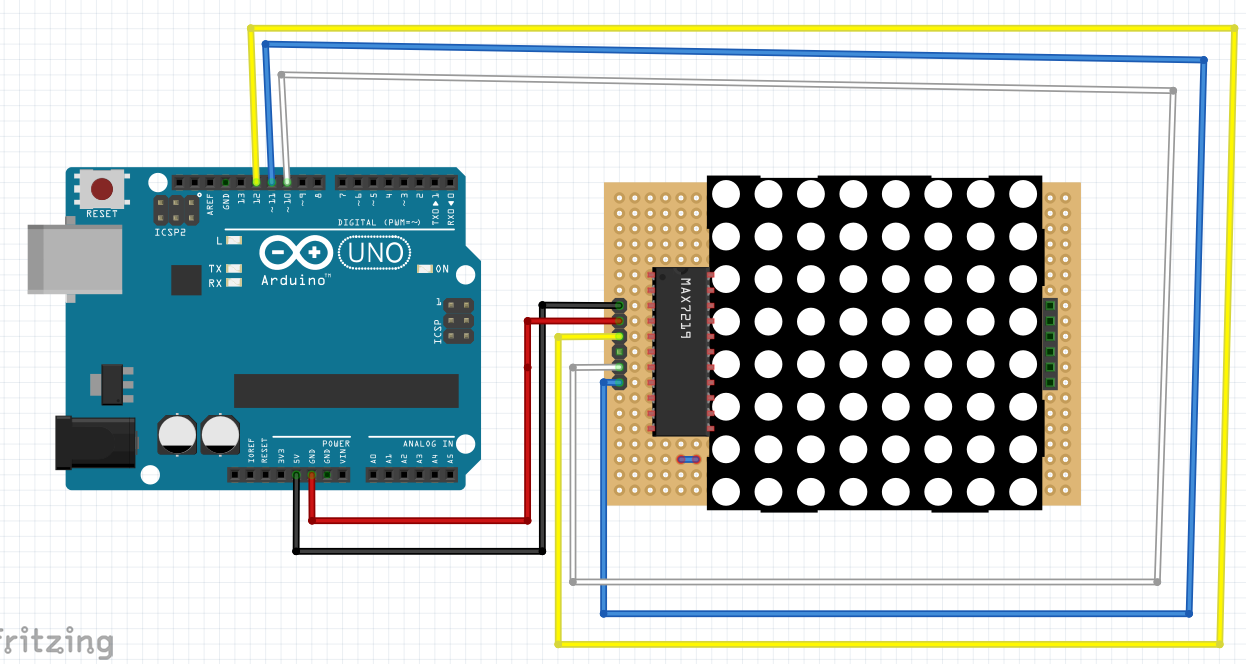